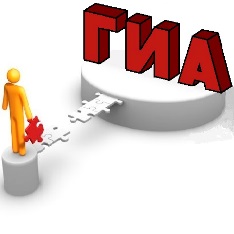 Планирование, организация и проведение ГИА-2022

родительское собрание в 9-х классах
Январь-2022
Вопросы для обсуждения:
1.Общие положения о ГИА - 9
2. Итоговое собеседование по русскому языку
3. Регистрация на экзамены ГИА-9 (ОГЭ, ГВЭ)
4. Процедура проведения ГИА по программам ООО
5. Подготовка к ГИА-2021
  6. Разное.
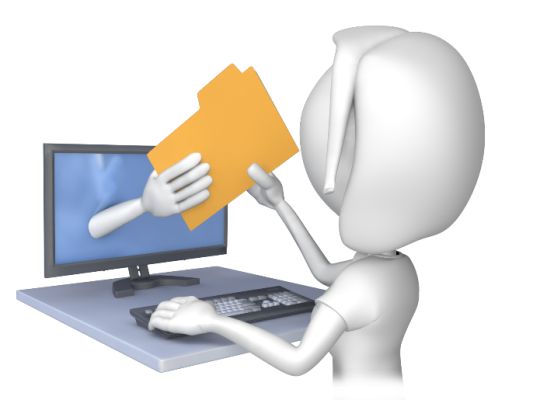 Общие положения о государственной итоговой аттестации (ГИА)выпускников 9-х классов в 2021 году
ГИА выпускников IX классов проводится в соответствии с частью 5 статьи 59 Федерального закона от 29 декабря 2012 г. № 273-ФЗ «Об образовании в Российской Федерации» и  Приказом Министерства Просвещения Российской Федерации «Об утверждении Порядка проведения государственной итоговой аттестации по образовательным программам основного общего образования», № 189/1513 от 07 ноября 2018 г.
ГИА проводится в целях определения соответствия результатов освоения обучающимися образовательных программ ООО соответствующим требованиям ФГОС ООО.
ГИА проводится в форме ОГЭ (ГВЭ) с использованием КИМов стандартизированной формы.
ГИА является обязательной для выпускников основной школы.
Обязательные предметы – русский язык, математика и два предмета по выбору: литература, физика, химия, биология, география, история, обществознание, информатика и ИКТ, иностранный язык.
Обучающиеся с ОВЗ, дети-инвалиды и инвалиды имеют право сократить количество предметов ГИА до двух обязательных: математики и русского языка.
Допуск к ГИА:
1.Успешное прохождение итогового собеседования по русскому языку (09.02.2022 г.);

2.Освоение в полном объеме образовательных программ основного общего образования по всем предметам учебного плана. Допуск к ГИА определяется решением педагогического совета (05.05.2022 г.)
До 22 апреля 2022 г. все академические задолженности должны быть ликвидированы.
Итоговое собеседование по русскому языку
Итоговое собеседование проводится для обучающихся и экстернов по текстам, темам и заданиям, сформированным по часовым поясам Рособрнадзором (Приказ Министерства образования и науки Пермского края от 27.12.2021 № 26-01-06-1443 «Об утверждении Порядка проведения итогового собеседования по русскому языку для экстернов и обучающихся по образовательным программам основного общего образования на территории Пермского края в 2021-2022 учебном году»)
    В рамках итогового собеседования по русскому языку необходимо выполнить четыре задания: 
1.Чтение текста вслух; 
2. Пересказ с привлечением дополнительной информации; 
3. Высказывание в форме монолога на одну из выбранных тем; 
4. Диалог с экзаменатором. 

   Оцениваться результаты итогового собеседования по русскому языку будут по системе «зачет» / «незачет». 
    Минимальное количество баллов – 10 баллов
    Максимальное количество баллов – 20 баллов
Для участия в ИС-9 участники не позднее чем за две недели до начала проведения ИС-9 подают заявление и согласие на обработку персональных данных в образовательные организации, в которых обучающиеся осваивают образовательные программы основного общего образования.

      ИС-9 проводится во вторую среду февраля (9 февраля) в образовательных организациях по текстам, темам и заданиям, сформированным по часовым поясам Рособрнадзором. 

     Продолжительность проведения ИС-9 для каждого участника итогового собеседования составляет в среднем 15 минут. 
       Для участников ИС-9 с ОВЗ, детей-инвалидов и инвалидов продолжительность проведения собеседования увеличивается на 30 минут. 

     Действие результата итогового собеседования как допуска к ГИА– бессрочно.
Повторная сдача ИС-9
Повторно допускаются к ИС-9 в дополнительные сроки в текущем учебном году (во вторую рабочую среду марта и первый рабочий понедельник мая) следующие участники: 
- получившие по итоговому собеседованию неудовлетворительный результат («незачет»); 
- не явившиеся на итоговое собеседование по уважительным причинам (болезнь или иные обстоятельства), подтвержденным документально. 
- не завершившие итоговое собеседование по уважительным причинам (болезнь или иные обстоятельства), подтвержденным документально.
Регистрация на экзамены ГИА-9 (ОГЭ, ГВЭ)
1.Подача заявления на участие в итоговом собеседовании по русскому языку до 26.01.2022 г.
2.Заполнение согласия на обработку персональных данных (совершеннолетние обучающиеся или родители (законные представители) до 26.01.2022;
3.Формирование региональной базы данных выпускников (РБД) до 30.01.2022;
4.Подача заявления на участие в ГИА по программам ООО (ОГЭ, ГВЭ): до 01.03.2022, но заполнить заявления до 11.02.2022 г. (до 16.02.2022 – заполнение РБД выпускников, до 20.02.2022 – коррекция РБД);
5.Изменения после 01.03.2022 – по заявлению обучающегося рассматривает ГЭК (МО ПК), должна быть веская причина, подтвержденная документально!
Организация проведения ГИА:
1.Рособрнадзор: разработка КИМ, критерии оценивания, хранение, определение минимального количества баллов, порядок  и процедура проведения ГИА, подготовка и отбор специалистов, аккредитация общественных наблюдателей, ознакомление с результатами ГИА, процедура работы с апелляциями и др. (см.сайт);
2.Пунт проведения экзамена (ППЭ): председатель, уполномоченный ГЭК, технические специалисты, организаторы в (вне) аудитории. Медицинский работник;
ППЭ на базе школ района и города;
3.Аудитории: не более 15 человек, шахматная рассадка в соответствии с протоколом (пересаживаться нельзя!), 2 организатора. Видеонаблюдение в режиме on-line - ?
4.Сроки проведения ГИА –  приказ Министерства Просвещения РФ «Об утверждении единого расписания и продолжительности проведения основного государственного экзамена по каждому учебному предмету, требований к использованию средств обучения и воспитания при его проведении в 2022 году» № 836/1481 от 17 ноября 2021 года.
Организация проведения ГИА:
5.Перерыв между обязательными экзаменами не менее 2-х дней;
6.Продолжительность экзамена не включает время, выделенное на подготовительные мероприятия и проведение инструктажа;
7.Индивидуальный комплект экзаменационных материалов включает: КИМ + бланк регистрации + бланк ответов на задания КИМ + дополнительные бланки ответов.
8.Не позднее, чем за 2 недели до начала экзаменов, выпускник под подпись в ОО получает Уведомление о месте и времени проведения ГИА по выбранным предметам.
Уведомление на экзамен брать не надо!!!
Расписание ОГЭ – 2022 (основной период)
20 мая (пятница) – иностранные языки
21 мая (суббота) – иностранные языки
24 мая (вторник) – математика
27 мая (пятница) – обществознание
1 июня (среда) – история, физика, биология, химия
7 июня (вторник) – биология, информатика и ИКТ, география, химия
10 июня (пятница) – литература, физика, информатика и ИКТ, география
15 июня (среда) – русский язык
27-30 июня – резервные дни
Продолжительность ОГЭ – 2022
Математика – 235 минут
Русский язык – 235 минут
Литература – 235 минут
Физика – 180 минут
Обществознание – 180 минут
История- 180 минут
Биология – 180 минут
Химия – 180 минут 
Информатика и ИКТ – 150 минут
География – 150 минут
Иностранный язык – 120 минут + 15 минут раздел «Говорение»
Допускается использование средств обучения и воспитания:
Русский язык – орфографический словарь
Математика – линейка, не содержащая справочной информации; справочные материалы, содержащие основные формулы курса математики ООО
Физика – линейка, непрограммируемый калькулятор, лабораторное оборудование для выполнения эксперимента
Химия – непрограммируемый калькулятор, лабораторное оборудование для выполнения эксперимента, Периодическая система химических элементов Д.И.Менделеева, таблица растворимости солей, кислот и оснований в воде, электрохимический ряд напряжений металлов
Биология – линейка, непрограммируемый калькулятор
Литература – орфографический словарь, полные тексты художественных произведений, сборники лирики
География – линейка, географические атласы 7-9 классов
Иностранные языки – технические средства, обеспечивающие воспроизведение аудиозаписей, компьютерная техника, не имеющая доступ к сети «Интернет»
Информатика и ИКТ – компьютерная техника, не имеющая доступ к сети «Интернет»
В день экзамена:
1.Сопровождение на экзамен (приказ по ОО). Сбор у школы № 42;

2.Вход в ППЭ не ранее 09.00 по местному времени;

3.Вход в ППЭ на основании списков распределения участников ППЭ;

4.При себе иметь: паспорт, гелевую ручку с черной пастой, средства обучения и воспитания (линейка, непрограммируемый калькулятор),  воду, шоколад. При необходимости – лекарства;

5.Запрещается при себе иметь средства связи, выносить из аудитории ЭМ, фотографировать или передавать информацию. УДАЛЕНИЕ!

6.До входа в ППЭ: места для хранения личных вещей (ценные вещи можно отдать сопровождающему);

7.Вход в ППЭ – стационарный или переносной металлоискатель;

8.Экзамен проходит в спокойной и доброжелательной обстановке:
инструктаж, выдача ИК и черновиков (не проверяются), заполнение регистрационного бланка, объявление начала и окончания экзамена (фиксируется на доске), выполнение экзаменационной работы.
В день экзамена:
9.Первая часть инструктажа в 09.50, не ранее 10.00 – выдача индивидуальных комплектов
Опоздал – никто дополнительно объяснять не будет, время не продлят.

10.Грамотно распределить время!!!
За 30 минут и за 5 минут до окончания экзамена организатор предупреждает о переносе ответов в бланки.

11. Если закончил экзамен досрочно, можешь сдать бланки ответов под подпись в протоколе и покинуть аудиторию.

12.Сопровождающий довозит обучающихся до школы или дети самостоятельно идут домой.
Проверка и оценивание экзаменационных работ
1.Оценивание: первичный балл/ по 100-балльной шкале. Приказ Министерства Просвещения РФ о минимальном балле (2022 год);
2.Часть 1  - автоматизированная проверка, Часть 2 – предметные комиссии (2 независимых эксперта по критериям, в случае большого расхождения баллов – 3 эксперт).
3.Сроки проверки –приказ МП РФ (до 10 дней). Официальная дата – дата Протокола, который по защищенному каналу выставляется в Личном кабинете школы.
4.Сдача в резервные сроки, если пропустил экзамен или не закончил экзамен по уважительной причине (документ) и если не более двух неудовлетворительных результатов из четырех сдаваемых экзаменов.
Право на апелляцию
1.При нарушении порядка проведения экзамена.
Подается члену ГЭК в день экзамена до выхода из ППЭ. Рассматривается конфликтной комиссией в течение 2-х рабочих дней. При удовлетворении – возможность сдать экзамен в резервный день.

2.При несогласии с выставленными баллами (только по 2 части).
Подается в школе в течение 2-х рабочих дней со дня официального оглашения результатов. Итог – увеличение или уменьшение баллов.
ОГЭ – 2022 в дополнительный период
участники ГИА, получившие на ГИА неудовлетворительные результаты не более чем по двум учебным предметам;
участники ГИА, не явившиеся на экзамены в основной период по уважительным причинам, подтвержденным документально;
участники ГИА, не завершившие выполнение экзаменационной работы по уважительной причине, подтвержденной документально

Сроки: СЕНТЯБРЬ 2022 года
Информация о процедуре проведения ГИА – 2022 на сайте школы в разделе «Выпускникам»Официальный портал ГИА-9http://gia.edu.ru
Результаты мониторинга ТОГЭ (ноябрь 2021 г.)
Математика
Русский язык